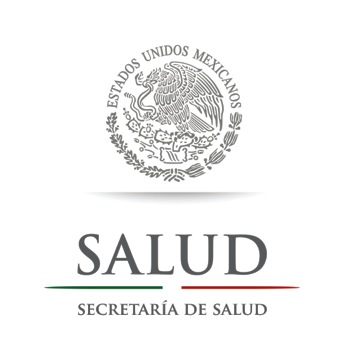 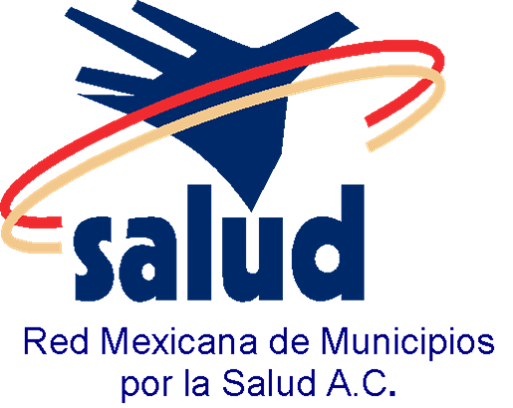 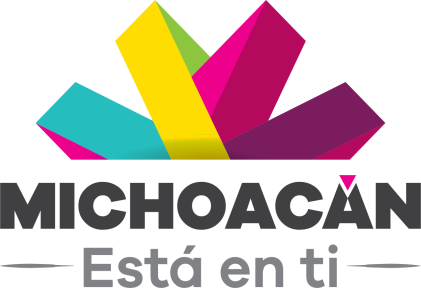 EXPERIENCIAS MUNICIPALES EN SALUD PUBLICA
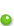 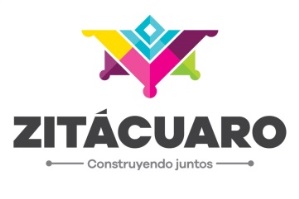 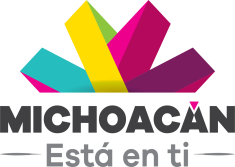 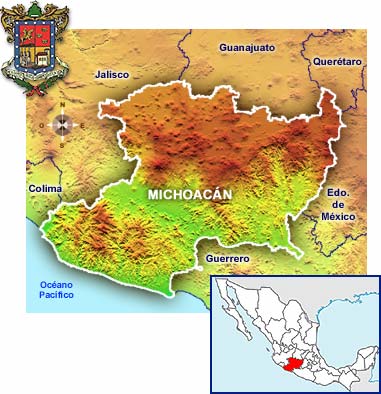 Capital: Morelia   Municipios: 113   Extensión: Representa 2.99% del territorio nacional.   Población: 4 584 471 habitantes, el 3.8% del total del país.   Distribución de población: 69% urbana y 31% rural; La media nacional  es de 78 y 22 % respectivamente.   Escolaridad: 7.9 (casi segundo año de secundaria); 9.1 el promedio nacional.   Hablantes de lengua indígena de 3 años y más: 4 de cada 100 personas. A nivel nacional 7 de cada 100 personas hablan lengua indígena.   Sector de actividad que más aporta al PIB estatal: Comercio.  Aportación al PIB Nacional: 2.4%
2
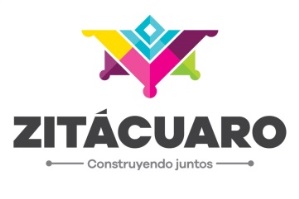 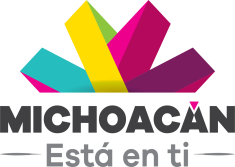 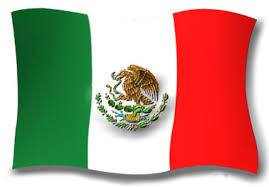 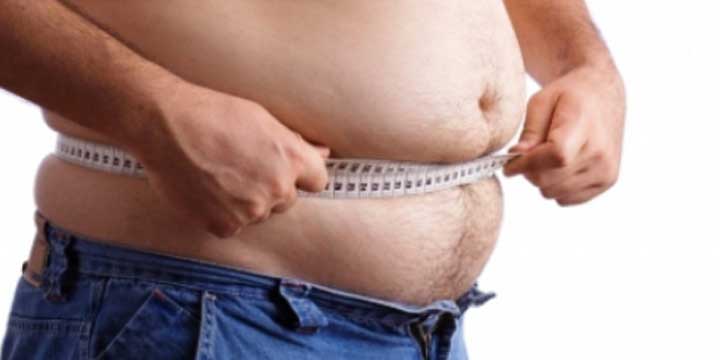 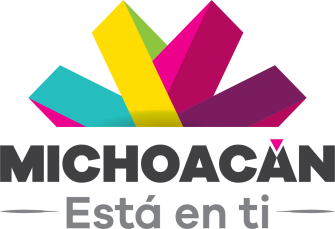 122,000,300 hab.
4,584,471 hab.
Lugar 23 a Nivel Nacional
27% de la Población padece de obesidad y sobrepeso
2do.Lugar a Nivel Mundial
71.28% padece obesidad y sobrepeso
OBESIDAD Y SOBREPESO
Lugar 27 a Nivel Nacional
21.5% de la Población padece Diabetes
Primera causa de muerte
7 de cada 10 presenta síntomas de Diabetes
Primera causa de muerte en las mujeres y Segunda en hombres
8.6% (10.6 millones)padecen diabetes mellitus
DIABETES MELLITUS
3
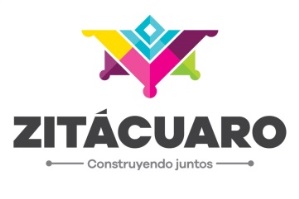 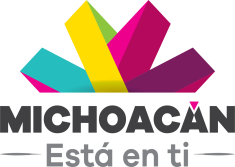 4
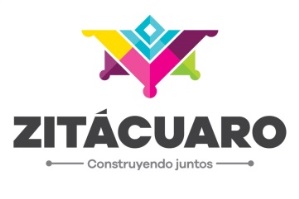 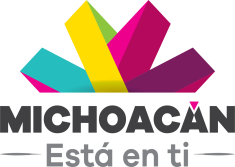 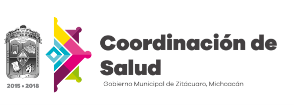 PREVENCION,ATENCION,GESTION Y PROMOCION
Salud
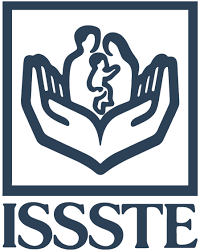 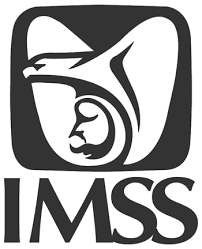 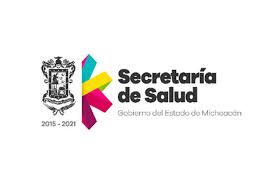 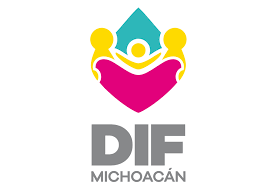 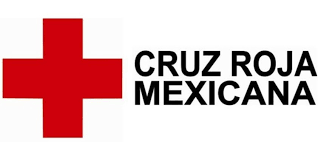 5
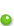 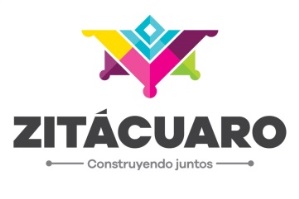 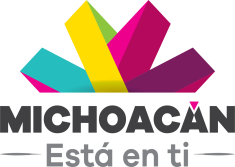 CESAS (Centros de Salud de Servicios Ampliados)
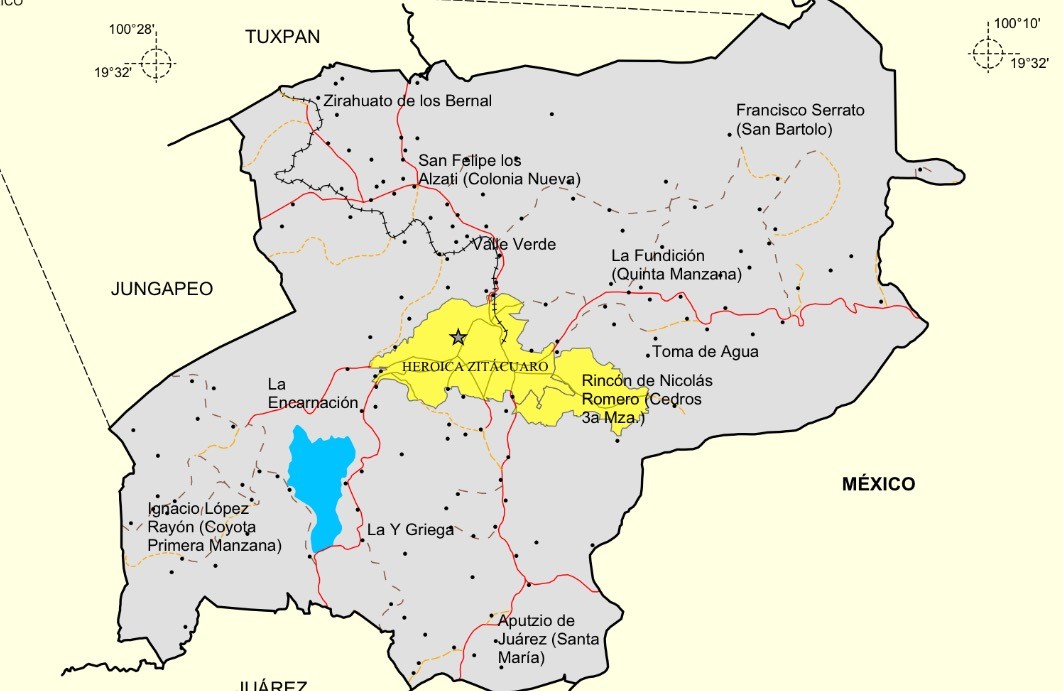 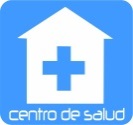 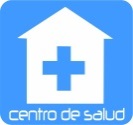 Salud
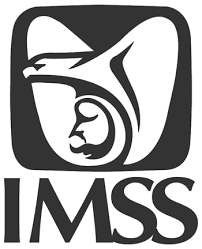 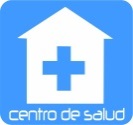 Hospital de IMSS (2do Nivel)
6
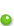 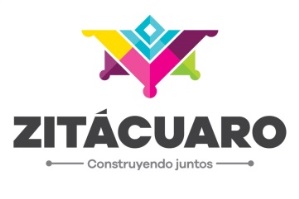 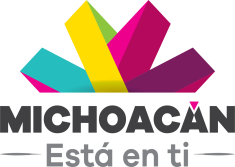 CONSTRUCCION DE LA CASA ESTATAL DEL ADULTO MAYOR
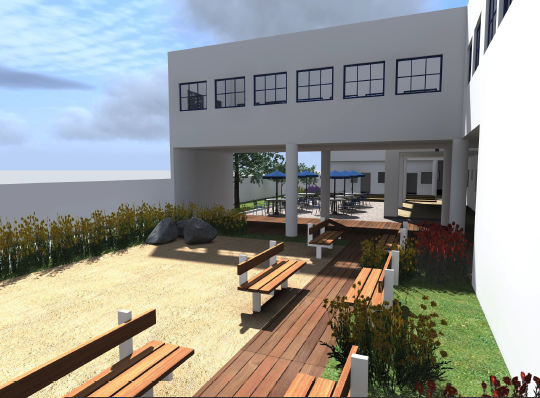 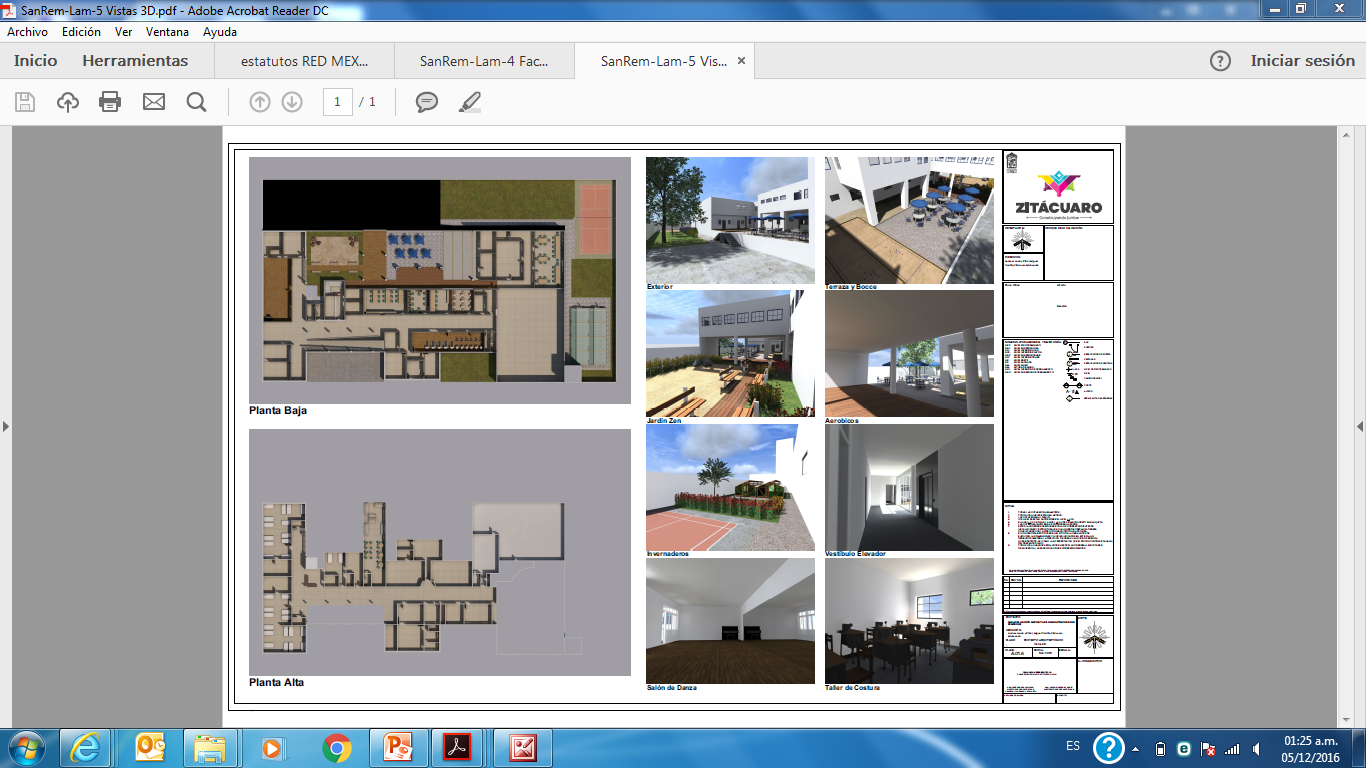 Salud
7
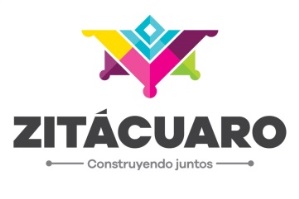 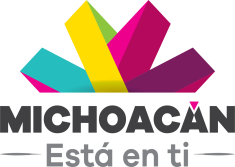 Agua Potable y Saneamiento
Construcción de Tanque de almacenamiento de agua
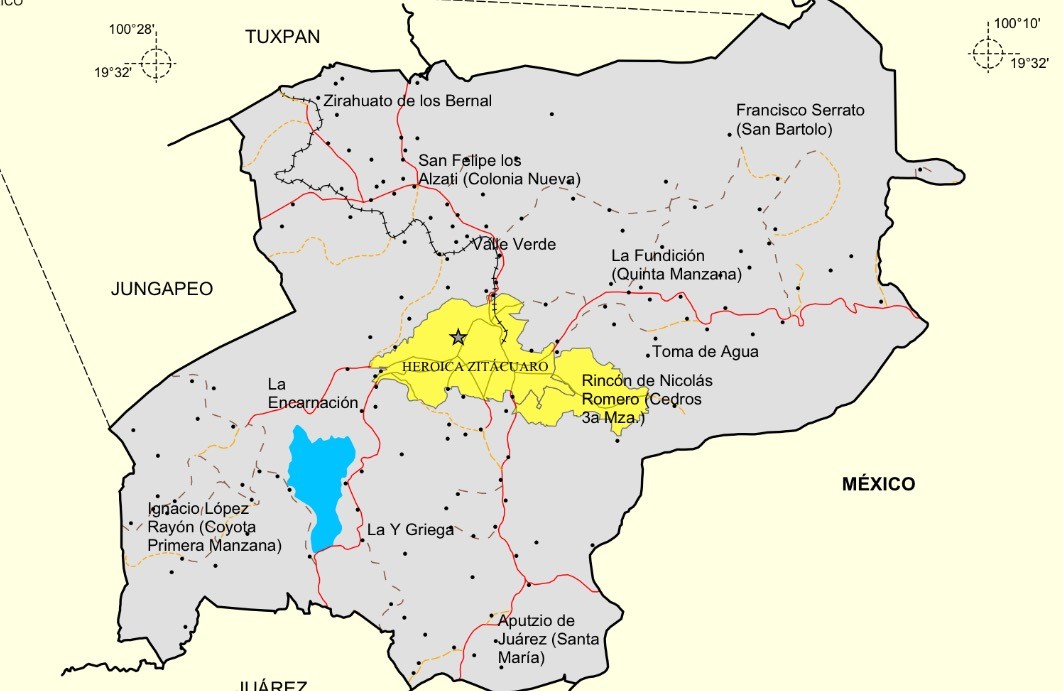 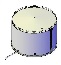 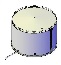 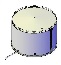 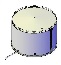 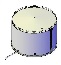 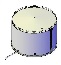 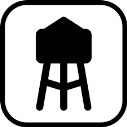 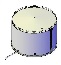 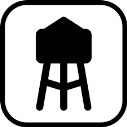 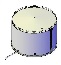 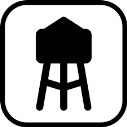 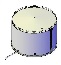 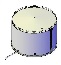 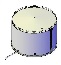 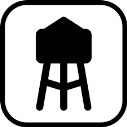 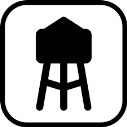 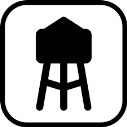 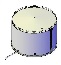 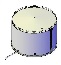 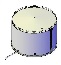 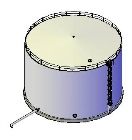 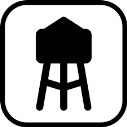 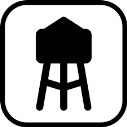 Perforación de Pozos
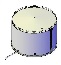 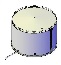 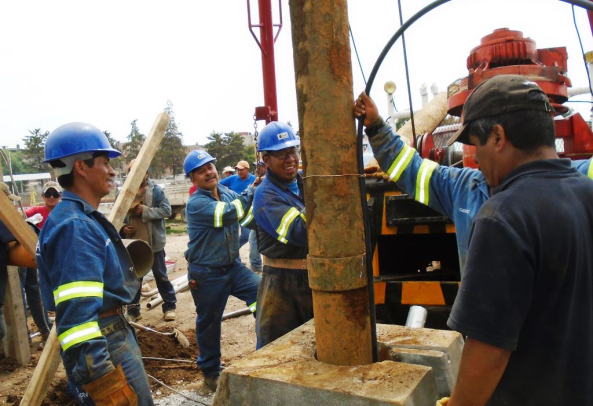 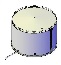 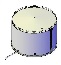 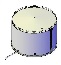 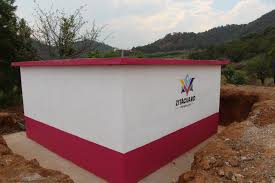 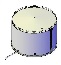 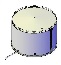 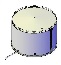 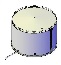 8
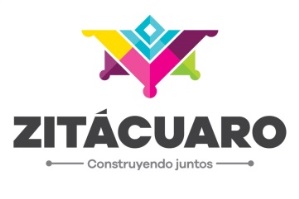 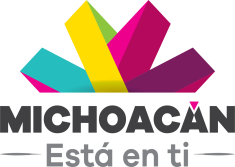 Agua Potable y Saneamiento
$5.00
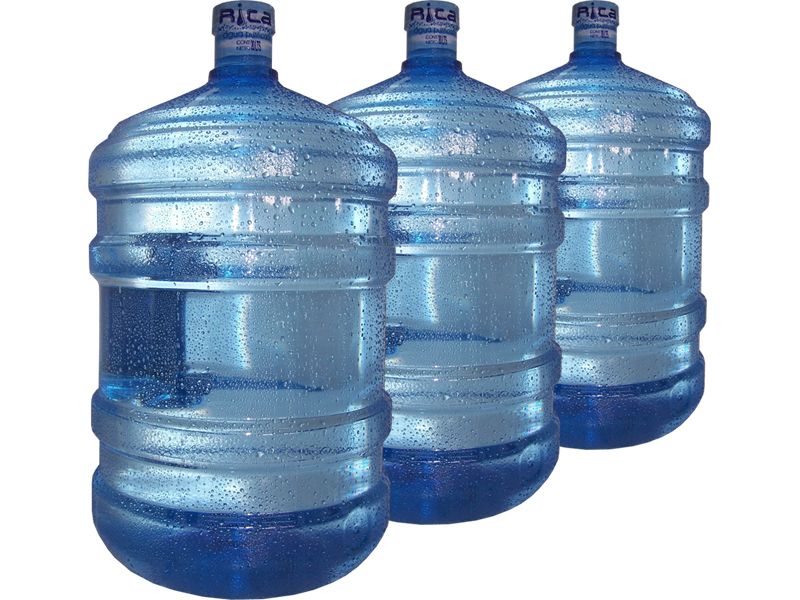 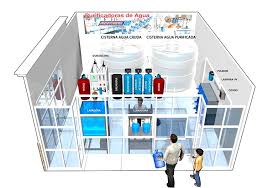 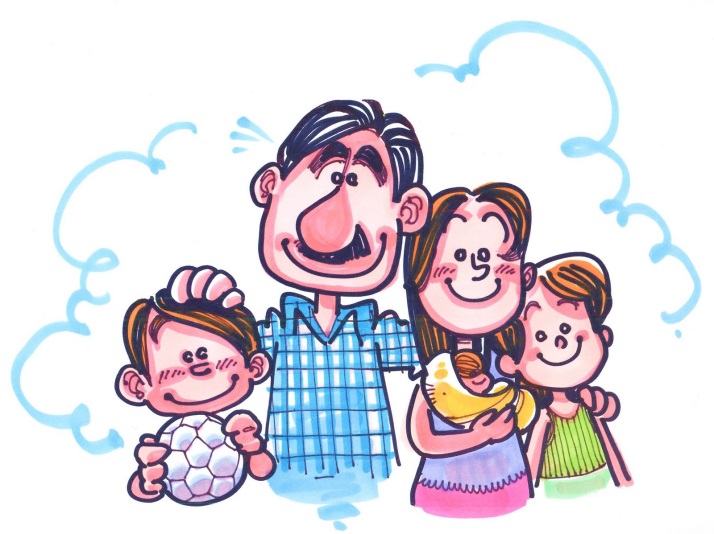 Purificadoras de Agua
9
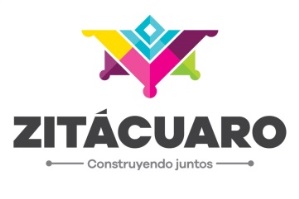 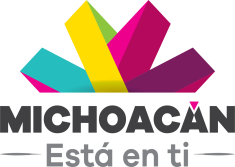 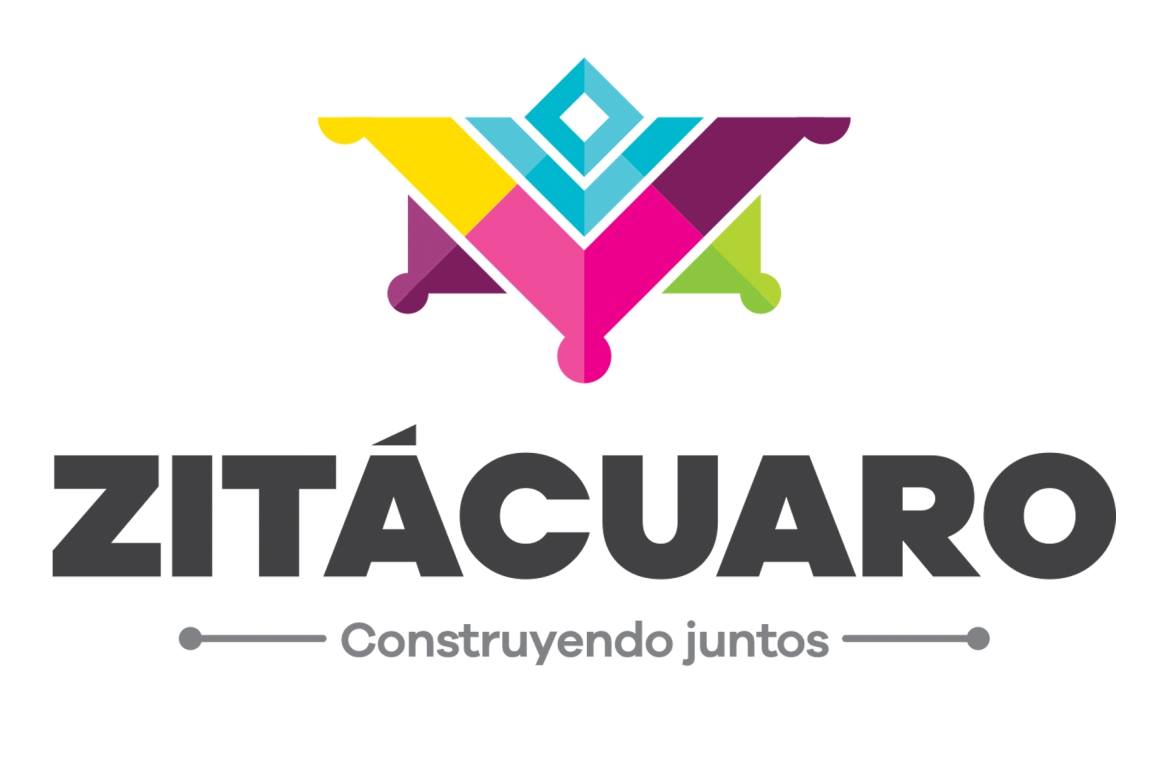 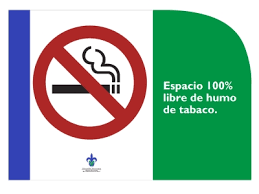 Salud en el Trabajo
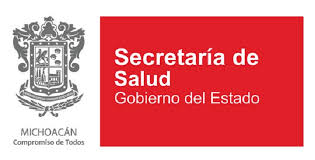 10
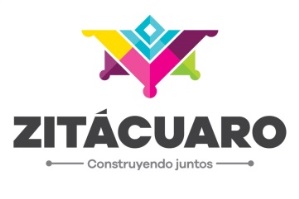 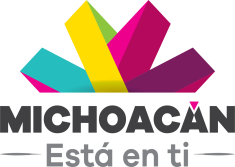 Educación
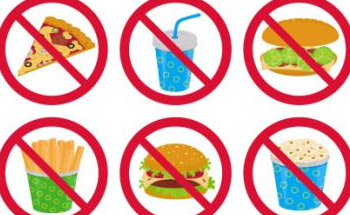 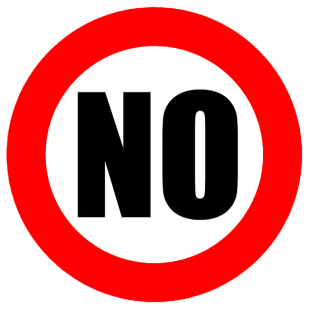 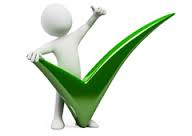 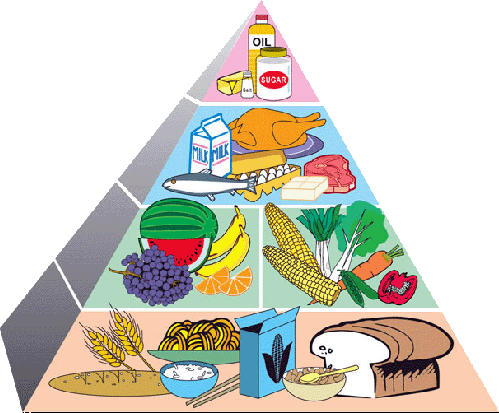 ESPACIOS PUBLICOS MUNICIPALES

Unidades Deportivas
Oficinas de Gobierno
Parques Infantiles
11
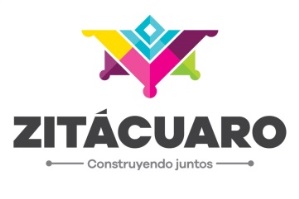 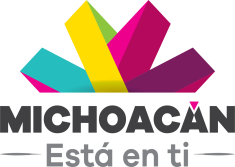 Seguridad Publica
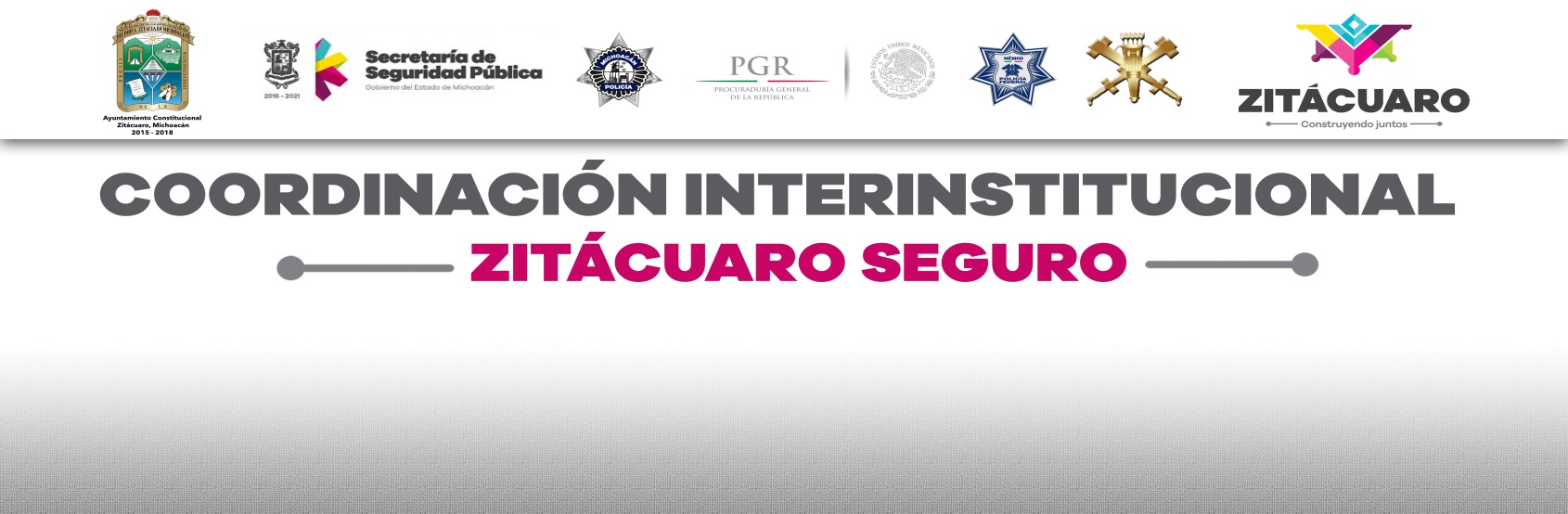 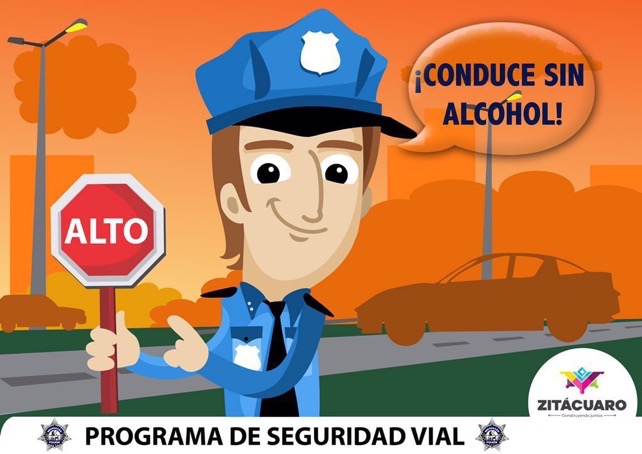 12
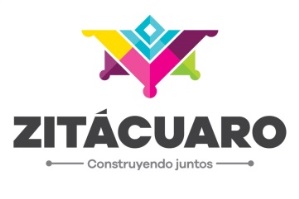 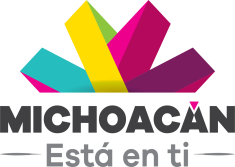 Recreación y Deporte
13
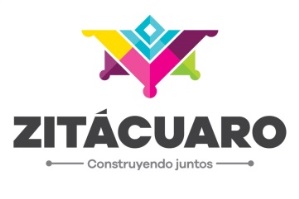 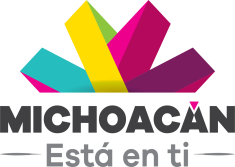 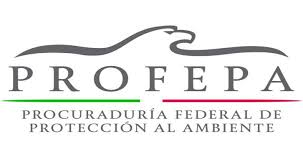 Medio Ambiente
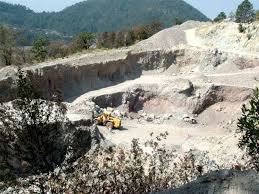 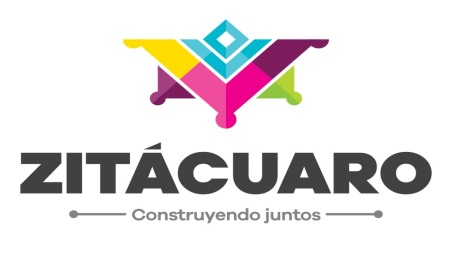 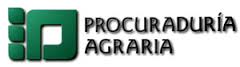 Lideres, Comisariados y Jefes de Tenencia
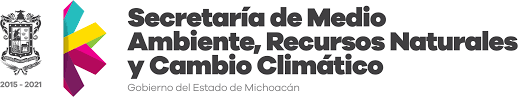 14
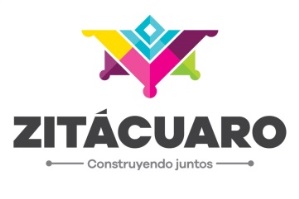 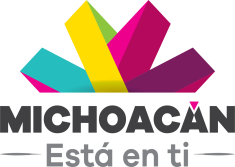 ¿Por qué DESDE LOS MUNICIPIOS?
Somos el nivel de administración de mayor contacto con la ciudadanía. 
Somos el actor estratégico para promover la participación social, realizar intervenciones que mejoran la salud, así como para promover y generar políticas públicas saludables a nivel local. 
Actuamos como bisagra entre los programas federales de salud y la ciudadanía.
Somos el primer nivel de contacto con la ciudadanía.
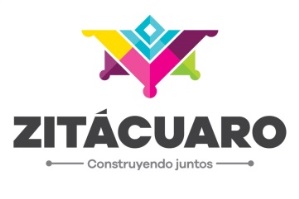 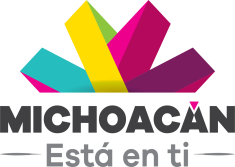 Beneficio de trabajar por la salud desde el municipio
Reconocimiento y aceptación de la población al actuar de manera favorable ante  sus necesidades.
Se contribuye en la construcción de una cultura en la que los comportamientos, hábitos y estilos de vida sean favorables para la prevención del sobrepeso y la obesidad. 
Aprovechamiento de recursos y cumplimiento de atribuciones. 
Disminución en el costo del tratamiento.
16
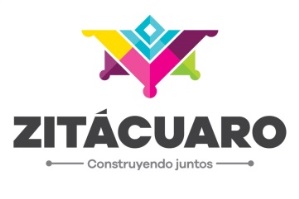 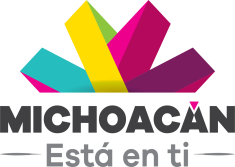 CONCLUSIONES
LA INVERSION EN ¨CURAR¨ ES GIGANTESCA Y AUMENTA DIA A DIA, LA SOLUCION NO ESTA AHÍ, TENEMOS QUE SER PROACTIVOS, ES MAS EFICIENTE.

LOS PRESIDENTES MUNICIPALES DEBEMOS TOMAR LA AGENDA DE LA SALUD COMO UN TEMA PRIORITARIO, GENERAR UNA CULTURA QUE NOS PERMITA REVERTIR LA PERDIDA DE SALUD EN LAS GENERACIONES FUTURAS.

HAY ESTRATEGIAS FUNCIONANDO PARA TRATAR LAS ENFERMEDADES, TRABAJEMOS PARA PREVENIR LLEGAR A ESTE PUNTO, AL TRABAJAR EN LAS DETERMINANTES QUE LAS GENERAN.

ESTAR SANO GENERA CALIDAD DE VIDA Y ESO HACE SERES HUMANOS FELICES, QUE ES EL OBJETIVO DE NUESTRO GOBIERNO.
17
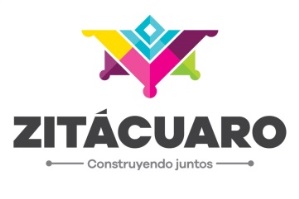 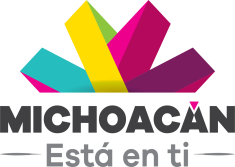 Como ven la participación de los gobiernos municipales es fundamental, construyamos juntos un mejor futuro.
¡Muchas gracias!